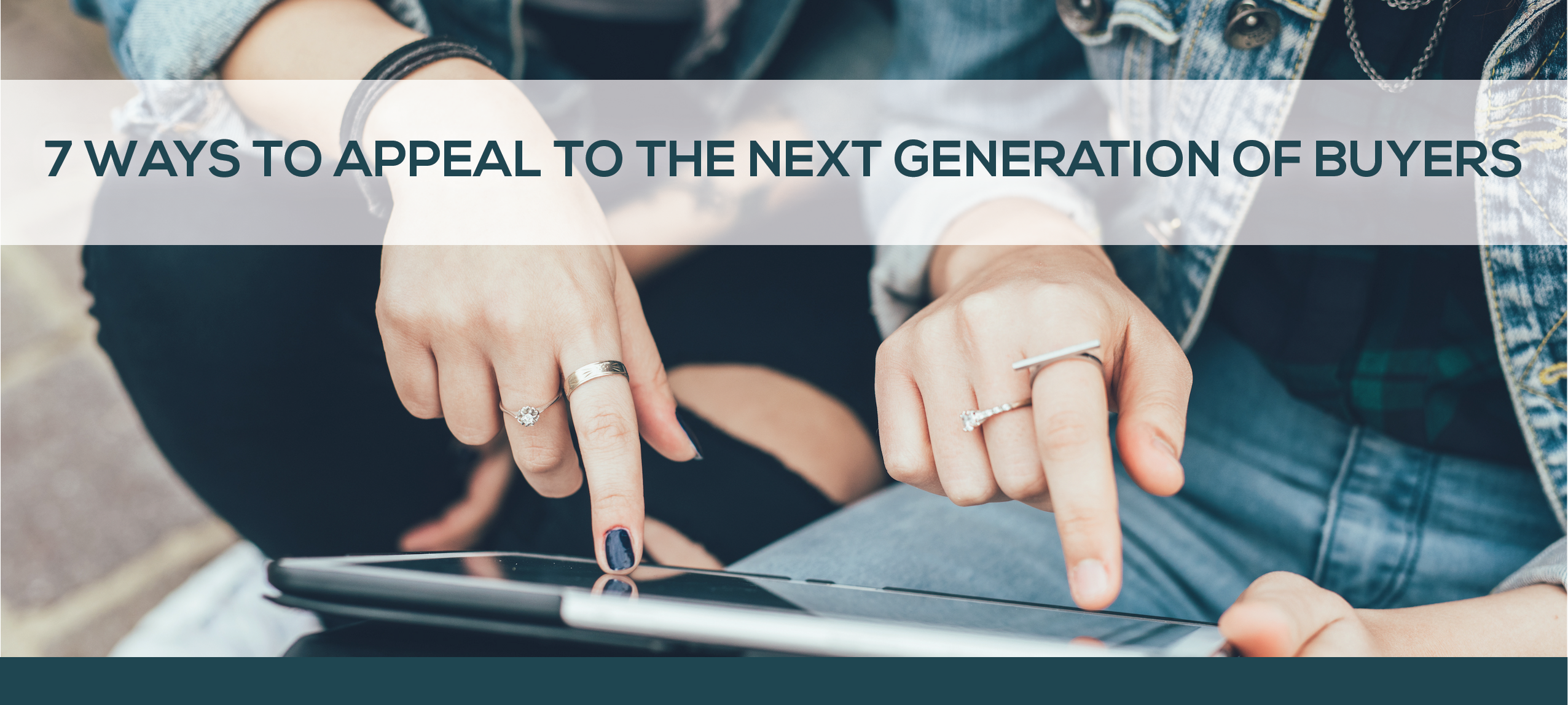 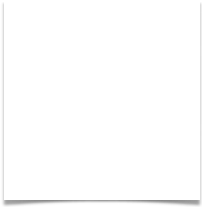 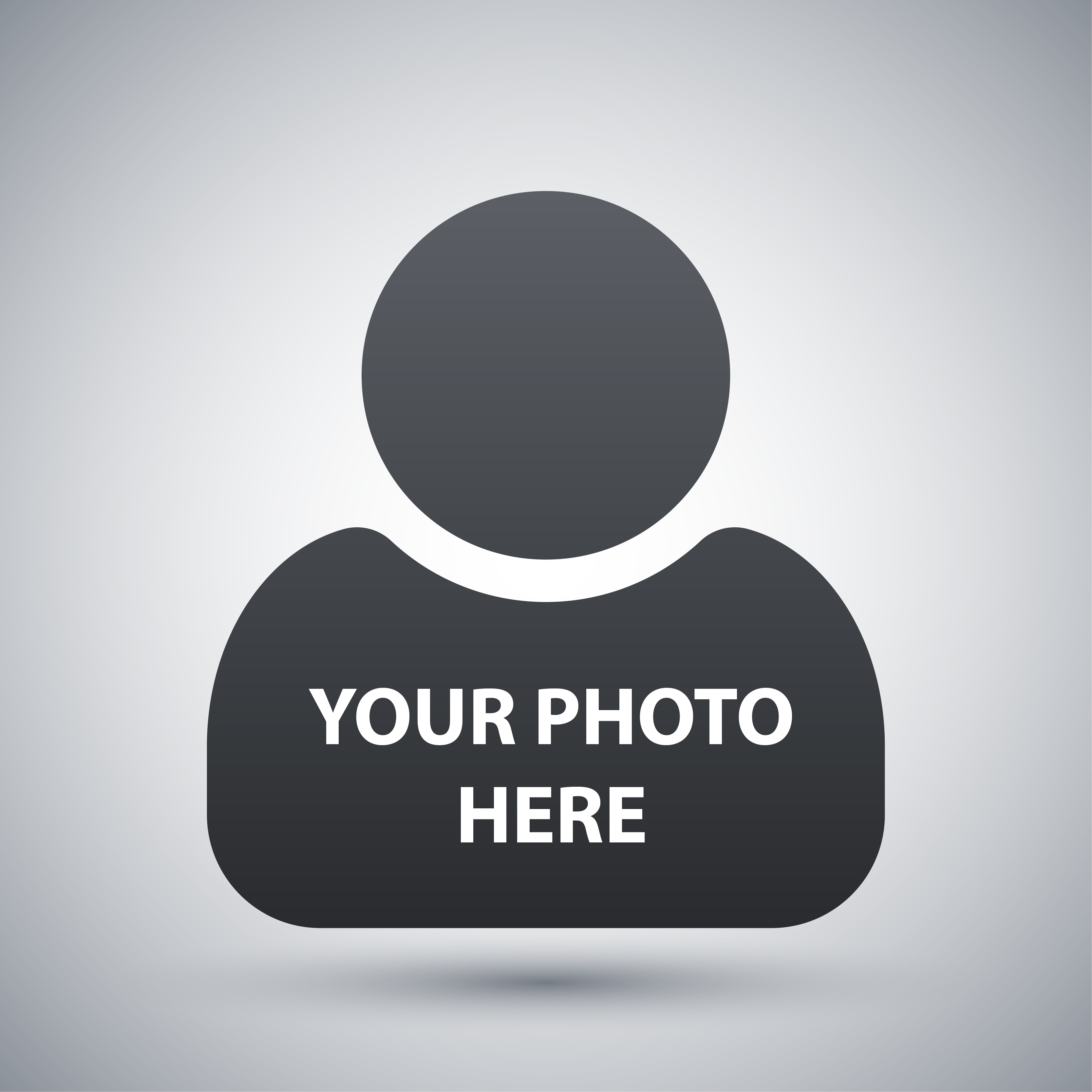 1. Well-Equipped Kitchen.
Next-gen buyers love a great use of space and popular upgrades include quartz countertops, soft-closing drawers, and storage space for spices, trays or utensils. 

2. Outdoor Living Space.
77% of next-gen buyers said they wanted a relaxed outdoor retreat, according to a Better Homes and Gardens survey.

3. Updates Throughout.
The next-gen buyers do not have the time, money or desire to renovate. 

4. Smart Home Integration.
Next-gen buyers love self-programming thermostats, wireless security cameras and smart phone-controlled entry locks and lighting. 

5. Low Maintenance & 
Energy Efficient.
These buyers are willing to pay an extra 2%-3% for improvements that would lower power bills and upkeep.
6. Home Office.
According to a Gallup Inc. survey, nearly 40% of American workers now work from home at least part of the time, with next-gen buyers telecommuting often.

7. Dedicated Laundry Room.
According to an NAHB study, 55% of next-gen buyers wouldn’t buy a home without a separate laundry room.

Sources: Realtor.com, National Association of Home Builders, Better Homes and Gardens survey, Gallup, Inc
Agent Contact Info Here.
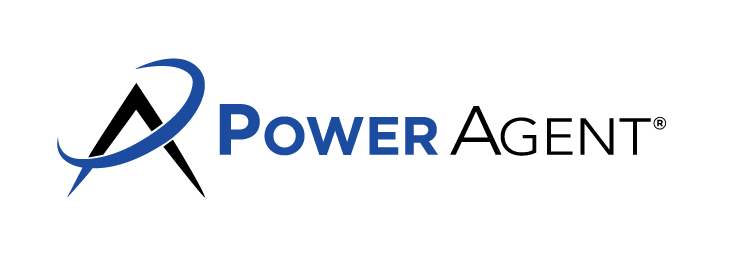